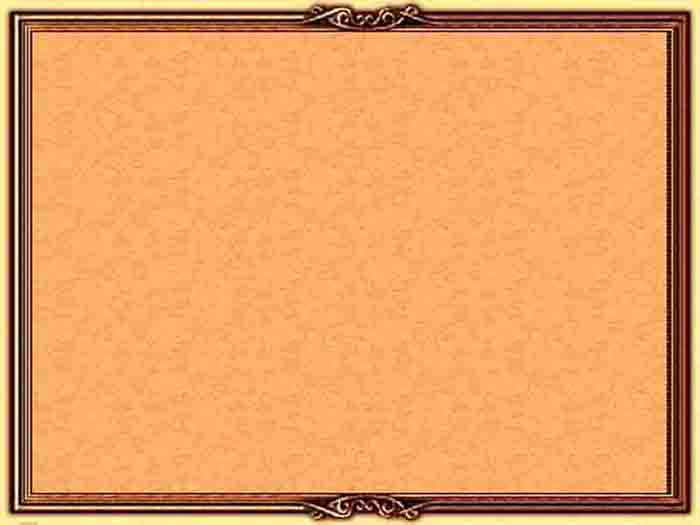 «Использование информационно- 
коммуникационных технологий во взаимодействии 
с семьями воспитанников дошкольного образовательного учреждения»
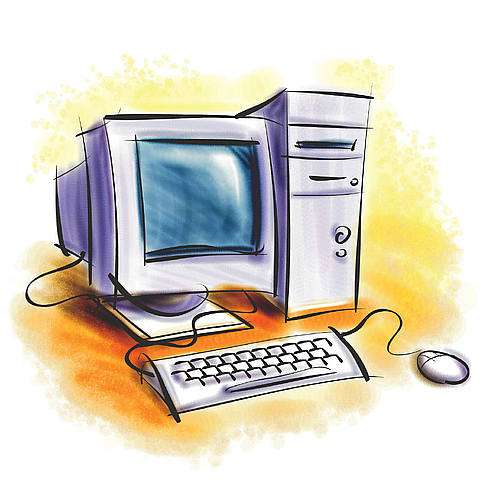 Составила воспитатель МБУ ООШ № 7
 Минеева Ирина Александровна
[Speaker Notes: В настоящее время внедрение информационно-коммуникационных технологий влияет на систему образования, вызывая значительные изменения в содержании, методах обучения. Перед современным воспитателем встает проблема поиска нового. педагогического инструмента.]
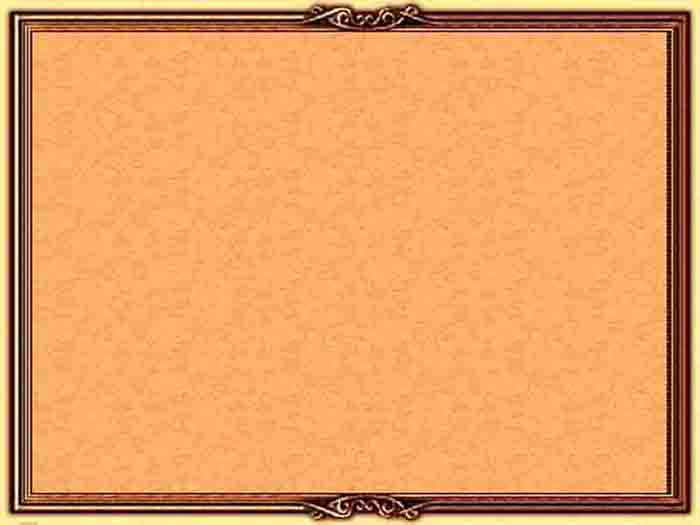 Формулирование проблемы
• Стремительное развитие информационно-коммуникативных технологий привело к необходимости создания новой модели образовательного процесса, которая может быть решена посредством внедрения и активного использования информационно- коммуникационных технологий;

•Современное общество не стоит на месте. Без использования информационных технологий и ИКТ в современном образовательном процессе невозможно достичь высоких показателей и ключевой взаимосвязей с семьей;

• Процесс информатизации в учреждениях дошкольного образования обусловлен требованием современного развивающегося общества;
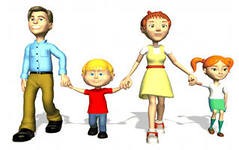 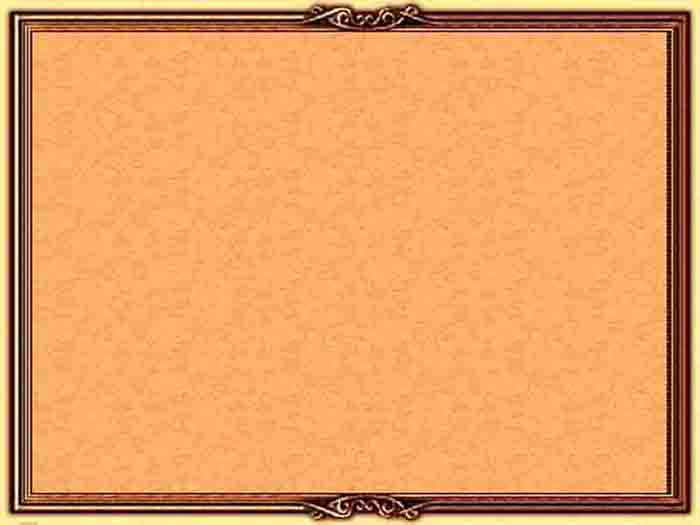 Цель проекта –
Создание единой информационной среды дошкольного учреждения, в которой задействовано и на информационном уровне связаны все участники образовательного процесса
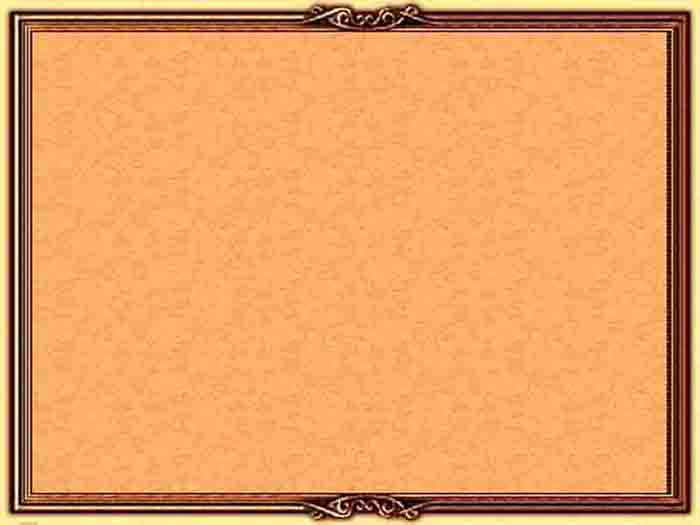 Задачи
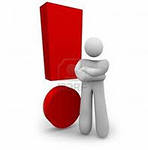 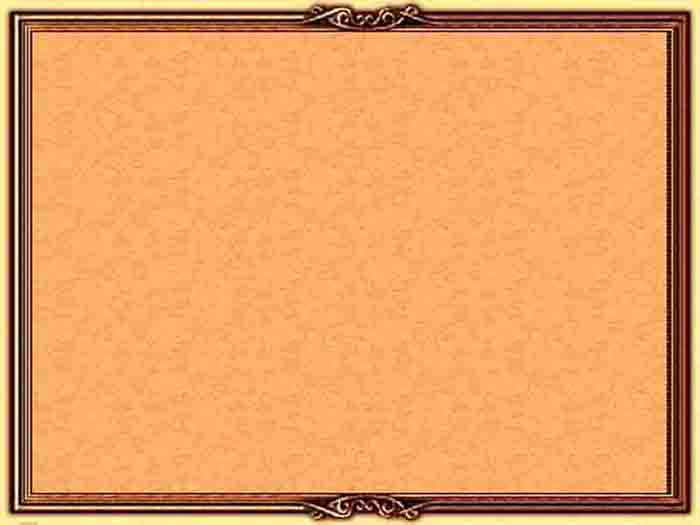 Этапы проекта
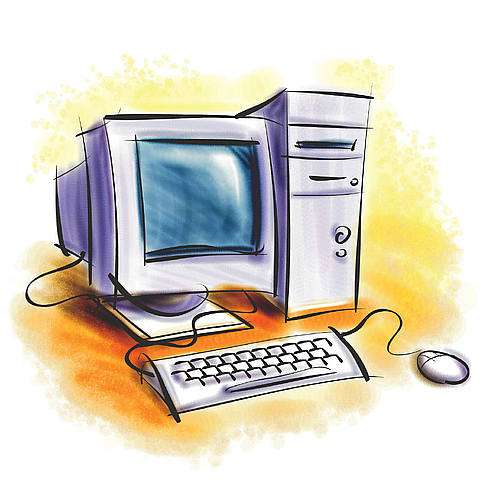 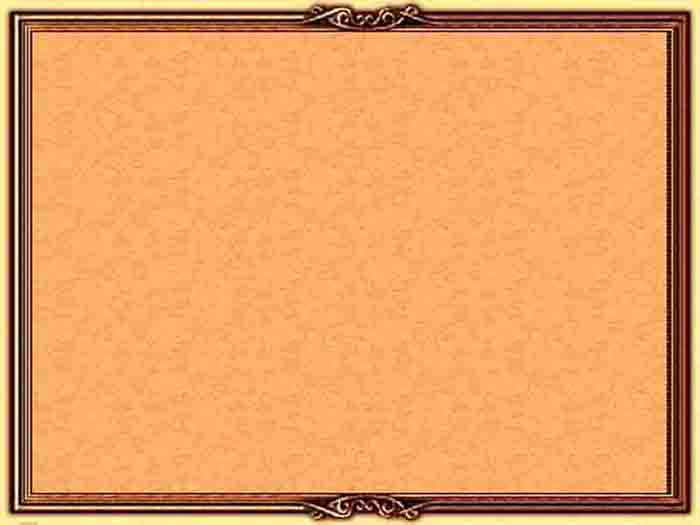 Средства  ИКТ
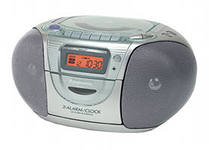 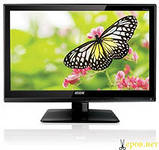 Компьютер
Мультимедийный проектор
Принтер
Видеомагнитофон, DVD плейер
Телевизор
Магнитофон
Фотоаппарат
Видеокамера
Электронные доски
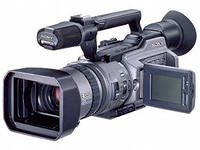 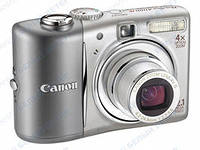 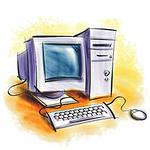 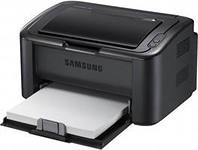 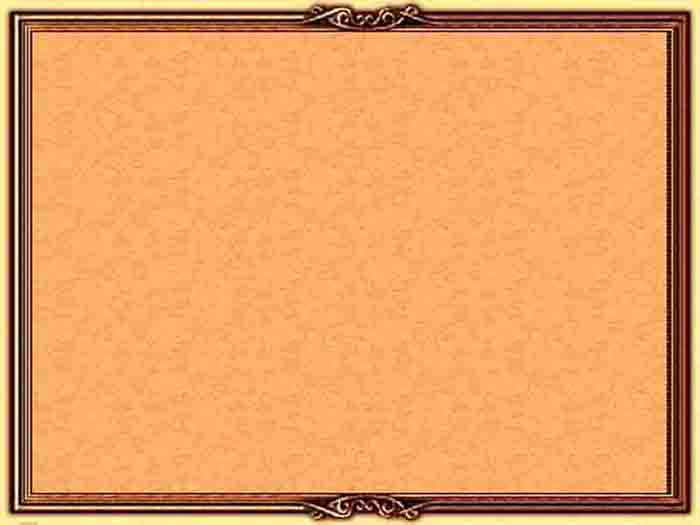 Риски
1.Личностные особенности отдельных участников
 образовательного процесса (родители, дети), 
препятствующие достижению оптимально результата.
2.Перегрузка воспитанников.
Возникновение дополнительных расходов на содержание 
технической базы, препятствующих обновлению и обслуживанию 
компонентов ИОС.
3.Отсутствие возможности повышения квалификации при работе 
с компьютерной техникой и  интерактивной доской.
4. Недостаток методического, программного и дидактического обеспечения 
по работе с детьми применяя ИКТ
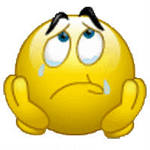 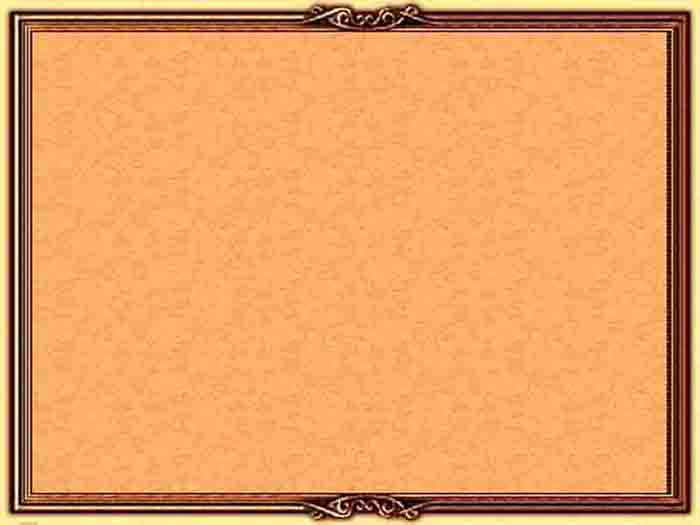 Критерии выхода и детальные характеристики конечного результата
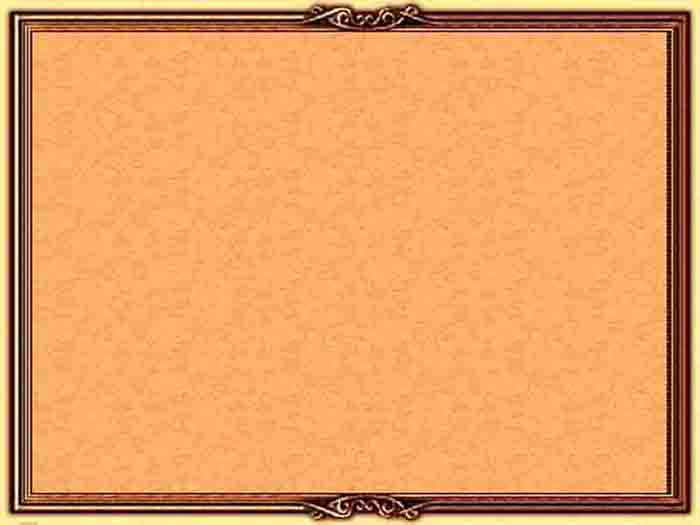 Ожидаемый результат:   

Повышение  качества и  эффективности 
процесса обучения.
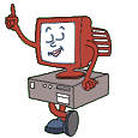 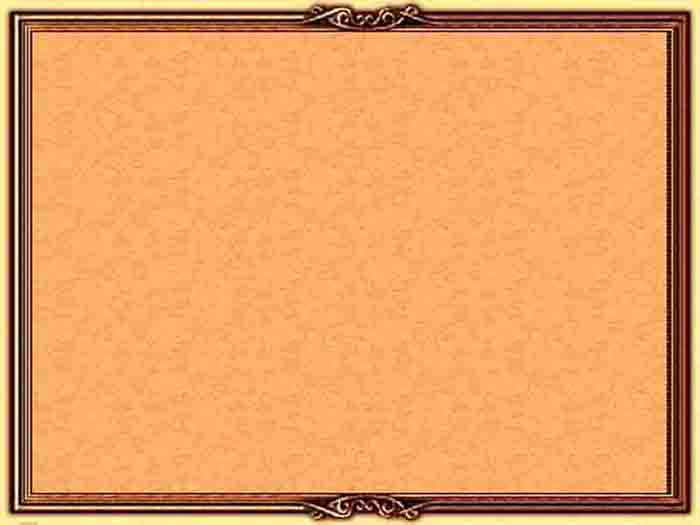 Риски
1.Личностные особенности отдельных участников
 образовательного процесса (родители, дети), 
препятствующие достижению оптимально результата.
2.Перегрузка воспитанников.
Возникновение дополнительных расходов на содержание 
технической базы, препятствующих обновлению и обслуживанию 
компонентов ИОС.
3.Отсутствие возможности повышения квалификации при работе 
с компьютерной техникой и  интерактивной доской.
4. Недостаток методического, программного и дидактического обеспечения 
по работе с детьми применяя ИКТ
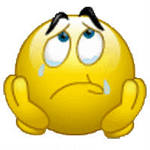 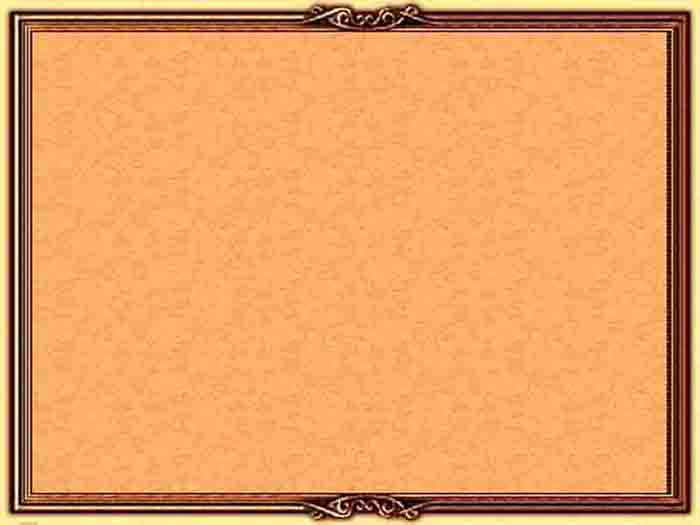 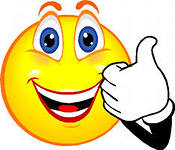 ПЛЮСЫ
позволяют увеличить на занятии количество иллюстративного материала;
использование мультимедийных презентаций обеспечивает наглядность, которая способствует восприятию и лучшему запоминанию материала, что очень важно, учитывая наглядно-образное мышление детей дошкольного возраста;
одновременно используется графическая, текстовая, аудиовизуальная информация;
при использовании анимации и вставки видеофрагментов возможен показ динамических процессов;
с помощью компьютера можно смоделировать такие жизненные ситуации, которые нельзя или сложно показать на занятии либо увидеть в повседневной жизни (например, воспроизведение звуков животных; работу транспорта и т. д.)
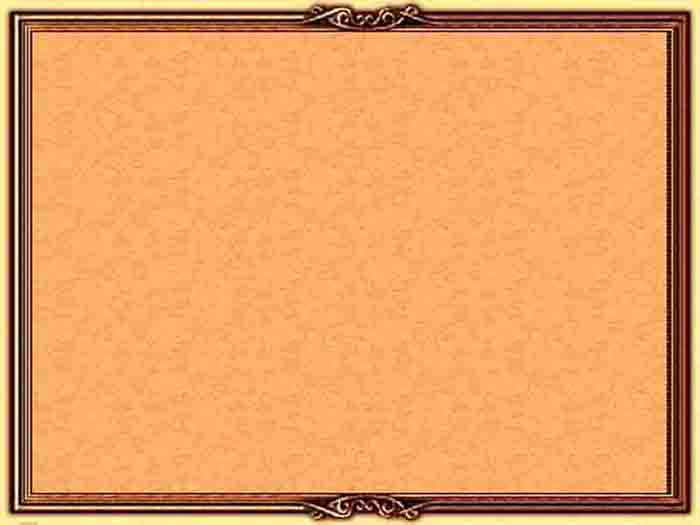 Приобретенные в процессе работы над проектом компетенции:
Компетенции социального взаимодействия

Письменная и устная коммуникация на родном языке.
Навыки межличностных отношений
Понимание культур и обычаев других стран. 
Принятие различий и мультикультурности  
(способность работать в иной культурной среде; 
межкультурная коммуникация)
Социальная коммуникативность (социальное взаимодействие, 
социальная интерактивность, социальное одобрение, коммуникативная компетентность).
Умение слушать.
Умение работать в команде.
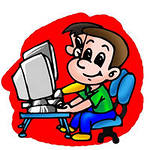 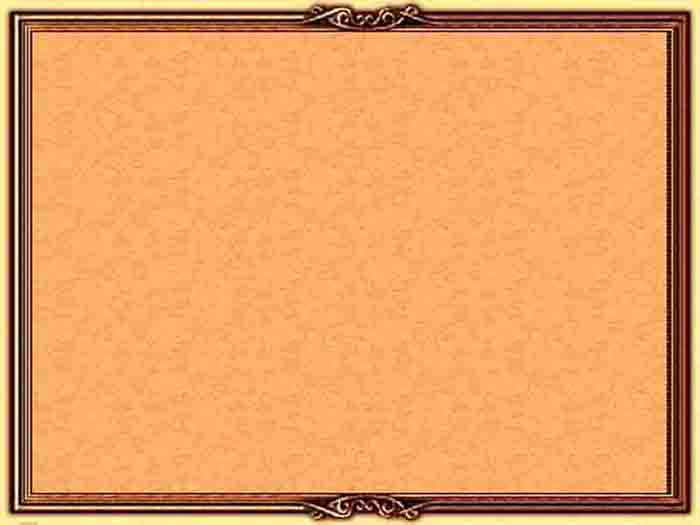 Компетенции самоорганизации и самоуправления
Уверенность в себе.
Способность к рефлексии.
Способность к критике и самокритике.
Способность адаптироваться в изменяющихся обстоятельствах (мобильность).
Самостоятельная работа (самостоятельность).
Способность брать на себя ответственность.
Способность работать концентрированно и дисциплинированно.
Инициативность.
Компетенции самостоятельной познавательной деятельности
Владение методами познания.
Способность распознавать трудности и проблемы в знаниях и устранять (решать) их.
Способность перерабатывать растущую массу информации и владение информационными технологиями.
Навыки работы с компьютером.
Способность учиться.
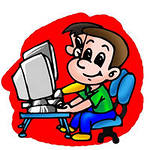 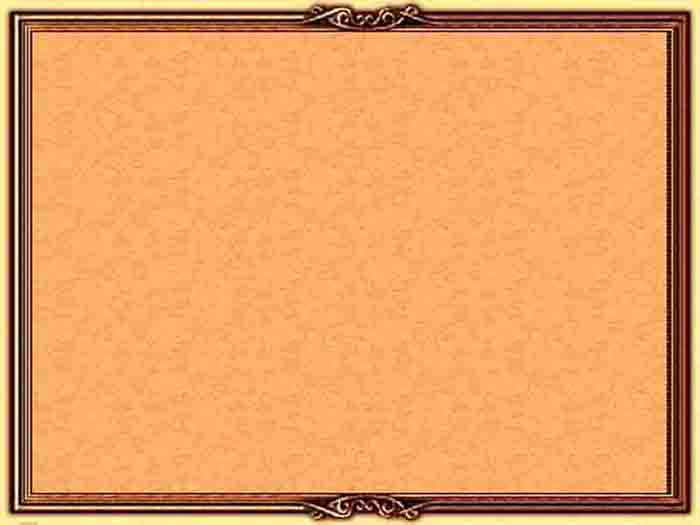 СПАСИБО ЗА ВНИМАНИЕ!
ТВОРЧЕСКИХ УСПЕХОВ,
УВАЖАЕМЫЕ КОЛЛЕГИ!!!
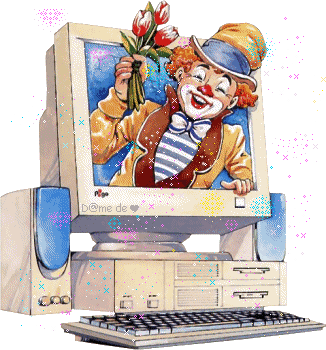